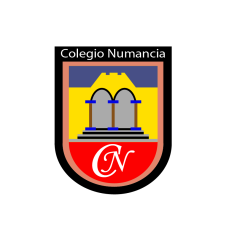 Colegio Numancia
Asignatura: Matemáticas EstadísticaCurso: 3°Medio
Objetivo: Comprender las medidas de tendencia central.
1
Profesor: Elías Devia R.
Ruta de aprendizaje
Desafio
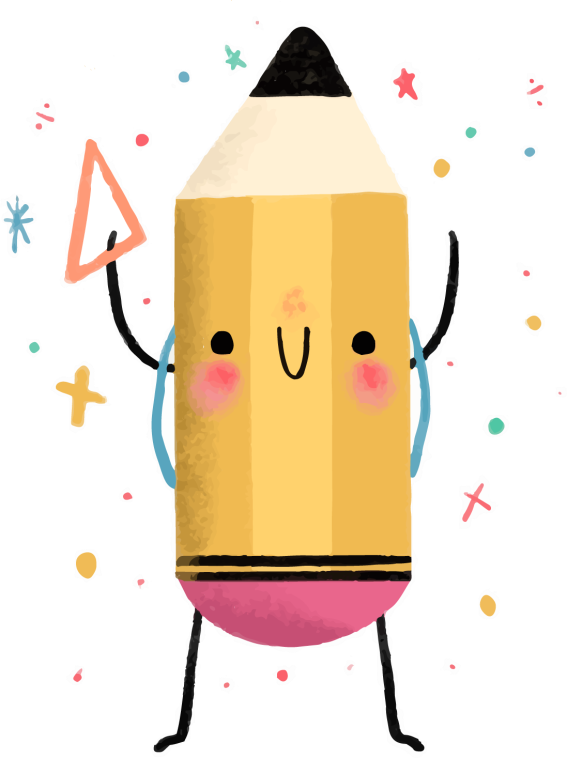 Recordar
Medida de tendencia central
Actividad
Resumen
2
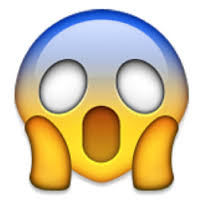 Desafío… Antes de empezar!!!
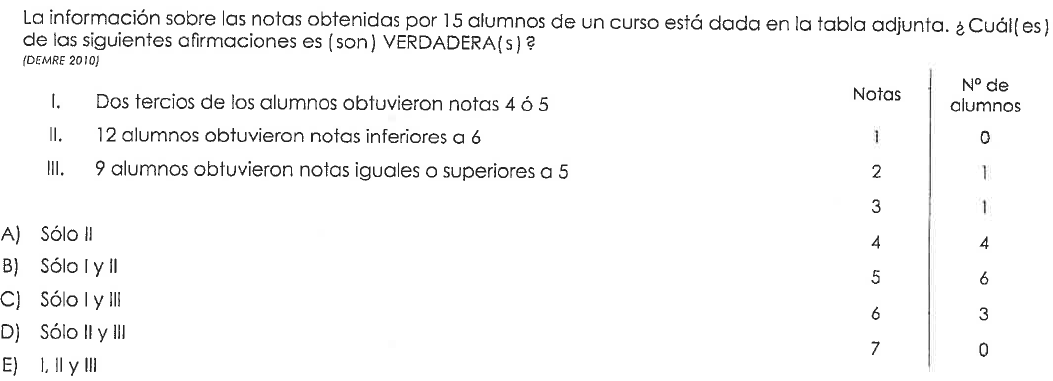 4 + 6 = 10/15 = 2/3 Verdadero
1 + 1+ 4 + 6 = 12 Verdadero
6 + 3 = 9 Verdadero

Alternativa E
Recordar… Construcción de tablas de frecuencia
Tabla de frecuencias: es un tipo de representación que permite organizar datos.

Frecuencia absoluta (f): es el número de veces que se repite un dato o el número de datos incluidos en un determinado intervalo.

Frecuencia absoluta acumulada (F): es la suma de las frecuencias absolutas de los valores menores o iguales al valor de la variable en cuestión. El último valor de esta debe ser igual al número total de datos.

Frecuencia relativa (fr): es el cociente entre la frecuencia absoluta y el número total de datos o tamaño de la muestra.

Frecuencia relativa porcentual (f%): es el porcentaje de la frecuencia absoluta con respecto al tamaño de la muestra.
4
Medidas de tendencia central
Las medidas de tendencia central nos dan una idea acerca del comportamiento de los datos a los que se refieren. Se puede decir que expresan el grado de centralización de los datos que representan.
La media aritmética (  ) (Promedio)

 La moda (Mo) 

 La mediana (Me)
5
Media aritmética (  ) promedio
La media aritmética de datos no agrupados en intervalos es el cociente entre la suma de los valores de una variable (datos)  y el número total de datos.
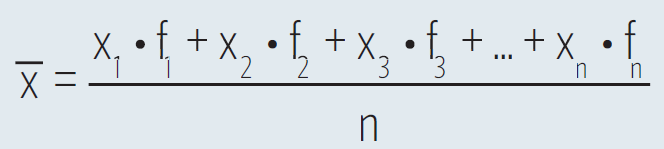 Ejemplo:
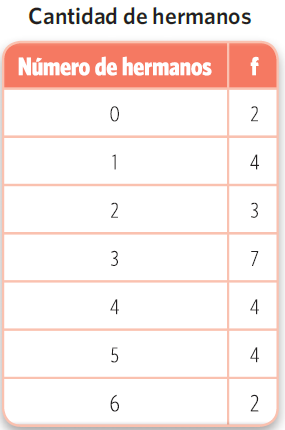 6
Ejemplo:
Las notas de un estudiante en matemáticas son: 70, 70, 70, 60, 60, 50 ¿Cuál es su promedio?
7
Respuesta: El promedio del estudiante es 63
Al estar los datos agrupados en intervalos, la media aritmética se calcula sumando los productos de las marcas de clase de los intervalos (xmc) por sus frecuencias absolutas y luego dividiendo esa suma por el total de datos (n).
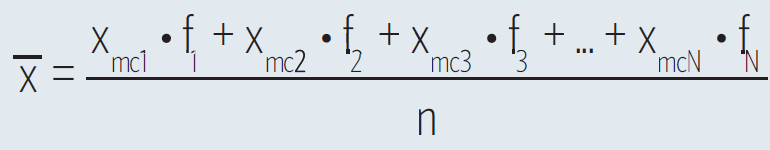 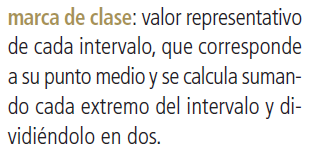 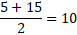 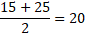 8
Ejemplo:
Media aritmética
Los puntajes obtenidos por los 300 estudiantes, se tiene que el puntaje promedio, aproximado a la centésima, es de          ya que:
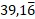 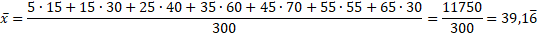 9
Lo que se puede interpretar como que el puntaje promedio en la prueba fue de          puntos, aproximadamente.
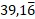 Actividad.
Terminar…
1) Se encuestó a 44 jefes de hogar por el gasto mensual en gas y se obtuvieron las siguientes cifras (en miles de pesos):
10
En resumen…
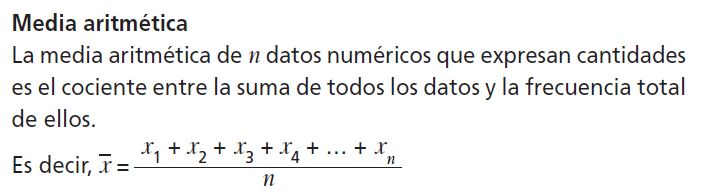 11